NPRG 041 – cvičení 6Programování v C++
Jiří Klepl
mail:klepl@d3s.mff.cuni.cz
mattermost:https://ulita.ms.mff.cuni.cz/mattermost/ar2324zs/channels/nprg041-cpp-klepl
Feedback k úloze Práce s algoritmy
TODO
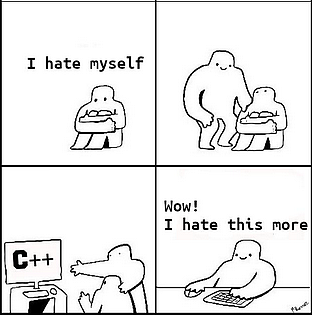 Agenda
Práce s chybami v programu
Pátá úloha: CMake projekt s externími závislostmi
Jednoduchá simulace zápočťáku
Ukázka práce s 2D grafikou
Ukázka práce s networkingem
Ukázka práce s multiprocessingem
Testování
Předcházení chybám, řešení chyb
Asserty
double sq_root(double from) {
    assert(from >= 0);
    return sqrt(from);
}
V runtime kódu: assert(condition)
Pro konstanty: static_assert(condition, "message")
assert zabije program a ohlásí chybu, static_assert zabije přímo kompilaci
Pokud v kódu očekáváme, že něco platí – invarianty
Např. vztahy mezi konstantama, invarianty v loopě, preconditions funkcí
Vždy, když funkce očekává nějaké preconditions, nebo zajišťuje nesamozřejmé postconditions, měli bychom to označit assertem
Zde např. isocpp doporučuje Expects(cond) a Ensures(cond)
Proč?
Protože pokud invariant porušíme a nemáme assert, je těžké najít bug
Navíc dokumentují kód –pro programátora i compiler (a ten je zkontroluje)
Jejich cena? 0 – počítají se jen v debug verzi
[[Atributy]]
C++ nabízí několik standardních atributů (a compilery mnoho dalších)
Většina z nich nemění chování programu; typicky jen optimalizace a warningy
My se teď zaměříme na ty, které zlepšují readabilitu a pomáhají předcházet chybám:
[[nodiscard(“good reason”)]] – označí, že výsledek funkce nemá být zahozen
To může významně pomoct při programování – špatné použití funkce (výsledek nikam nepřiřadíme) samo poradí, proč to je špatně
[[noreturn]] – funkce nevrací kontrolu zpět (nekonečná smyčka, throw, atd.)
Ale pozor! Tímhle atributem nesmíme lhát -> když jej použijeme, return je UB
[[noreturn]] void fatalError(const string& msg) {
    cerr << "Fatal error: " << msg << endl;
    exit(EXIT_FAILURE); // exit the program
}
[[nodiscard]] int computeSquare(int number) {
    return number * number;
}
Výjimky
try { … throw sth_bad("murder"); … } catch(const sth_bad& err) { … }
catch reaguje na každý throw stejného typu kdekoli ve scopu try
Samozřejmě i v zanořených voláních
Pokud catch nenastává, je to levnější než ekvivalentní kód s if statementy
Výjimky typicky tvoří class hierarchy, catch(const std::exception&) chytí jakoukoli správně definovanou výjimku, catch(…) chytí cokoliv (fakt …)
V C++, prakticky každá funkce (mimo destruktory) je „potentially throwing“ – ne jako v Javě; ale existuje noexcept (= doesn‘t throw)
Teoreticky jde házet cokoli – ale good design je házet jen:class specifically_named_error : public exception {    const char *what() const; // v catch(err): std::cerr << err.what() << endl;};
Co se stane při throw
throw funguje skoro jako return (kdyby try bylo volání funkce a catch bylo místo, kam se vrátit - nic po throw se neprovede)
RAII – všechny objekty definované mezi try (který definuje aktivovaný catch) a throw jsou zahozeny (jako při řádném ukončení scopu)
A a; try { B b; { C c; throw we_failed("horribly"); D d; } }catch(const we_failed& err) { std::cerr << err.what() << std::endl; } //prints: horribly
Po throw a před samotnou aktivací catch: úklid (v pořadí) c, b
Objekt d nikdy neexistoval; pokud je něco stále špatně, tak c, b a catch to mají napravit
To samé platí samozřejmě pro return – ten ukončí všechny scopy ve funkci
C++ nemá finally { … }, ale díky RAII ho nepotřebuje
Destruktory totiž jsou finally!
Exception safety při volání funkce
Nejideálnější je Nothrow exception guarantee – pokud ve funkci nikdy nikdy nikdy nenastane exception, nebo se o její vyřízení stará, můžeme ji označit noexcept
Ale pozor! Pokud by měla hodit výjimku, tak nastane std::terminate
std::terminate udělá SIGABRT – zabije program
Co chceme zachovávat: Strong exception guarantee
Pokud vyhodíme výjimku, zajistíme, že program vypadá jako před zavoláním
Většina funkcí tohle zachovává – pokud vector.push_back skončí výjimkou, tak se počet prvků ve vektoru nezmění (a nenastane realokace)
Destruktory jsou velká výpomoc, volají se i když nastane výjimka
Prostě podobně jako u finally bloků v jiných jazycích
Pokud nedokážeme strong, tak alespoň Basic exception guarantee
Něco se pokazilo, ale logika programu stále drží, nic se nerozbilo, nejsou leaky
Třeba jsme jen ztratili nějaký prvek user-defined kontejneru (ale byl řádně uklizen)
Assertions vs if statement vs Exceptions
Je to naprosto normální chování programu -> if statement
Corner-casy algoritmu (e.g.: hranice polí, pokud saháme na sousední prvky)
Často nastávající a snadno vyřešitelné úkazy
Může být rozbitá logika programu a chceme to odhalit (v Debugu)
Chybně nastavené konstanty v kódu: static_assert
Chyba v runtimu: assert
Nedodržené invarianty v algoritmu, precoditions, postconditions
Pointer, který by neměl být nullptr, je nullptr
Chyba, který se neubráníme (jde odjinud) -> exception
Musí to být výjimečný stav (jinak se více vyplatí if); řešit lze až daleko od místa, kde se projevuje… try catch dokáže chytit výjimku vyhozenou v zanořených voláních
Build systémy: CMake, vcpkg
CMake – základy
cmake_minimum_required(VERSION 3.20)
project("Simple Application"
    VERSION 0.1
    DESCRIPTION "Demonstration of CMake"
    LANGUAGES CXX
)
# Set the C++ standard to C++23 (globally)
set(CMAKE_CXX_STANDARD 23) # suggest using C++23
set(CMAKE_CXX_STANDARD_REQUIRED True) # Enforce C++23
set(CMAKE_CXX_EXTENSIONS OFF) # Disable extensions
# Add include directory (globally)
include_directories(include)
# Add executable
add_executable(application src/main.cpp                           features/cool_feature.cpp)
Soubor CMakeLists.txt
První direktiva je obrana, aby uživatelův CMake podporoval vše potřebné
Druhý definuje projekt
Pak typicky nasetujeme standardy a optiony
Includy, add_executable, add_library, …
Program cmake nakonfiguruje a sestaví projekt
CMake – základní použití
Začínáme ve složce se CMakeLists.txt a vytvoříme podsložku build
Vejdeme do složky build a spustíme konfiguraci:cmake -DCMAKE_BUILD_TYPE=<type> .. („..“ je cesta k projektu)
Build typ typicky: Debug, Release, RelWithDebInfo (tenhle např. na profiling)
Potom konečně sestavení: cmake --build .
Useful optiony:
-j [<jobs>] – multithreaded kompilace
--clean-first – vyčištění cílové složky
-t <target> – sestavení pouze zadaného cíle
Pokud chceme testovat (musíme definovat v cmake filu), tak: ctest
CMake – základní direktivy pro definici targetu
add_executable(<name> <sources>…)
Vytvoří spustitelný soubor
add_library(<name> [STATIC | SHARED | MODULE] <sources>…)
„Normální“ knihovna – staticky linkovaná, dynamicky, dynamicky na vyžádání
add_library(<name> INTERFACE <sources>…)
„Interface“ knihovna – např. když je „header-only“, negeneruje žádné objekty
To se nám hodí např. na definici generických std-like knihoven – ty je potřeba generovat podle zadaných typů, nejde je předvyrobit
add_custom_target(<name> <command with args>)
Typicky použijeme, pokud target vygeneruje nějaký script
CMake – základní konfigurace targetů
Pro většinu těchto direktiv máme globální a target-specific verzi
Často se hodí každý target nakonfigurovat jinak; jindy chceme všechny nakonfigurovat stejně
set a set_target_properties, include_directories a target_include_directories
Zde seznam těch hlavních (target-specific verze):
target_include_directories – kde má target hledat header fily
target_link_libraries – co chceme k targetu přilinkovat za knihovnu (přidá i potřebné includy)
set_target_properties – tím můžeme nastavit standard atd (viz předchozí slajd)
target_compile_options – zde můžeme nastavovat warningy atd. (compiler-specific)
target_compile_definitions – nastavení definů: MY_FLAG WITH_VALUE=1
Přeloží se na compilerem podporované optiony, pro gcc: -DMY_FLAG -DWITH_VALUE=1
JE potřeba znát rozdíl mezi PRIVATE a PUBLIC: PRIVATE konfigurace se nepředává dál (třeba kdybychom dělali library a měli bychom header file s definicí něčeho, co nemá být v API: target_include_directories(target PRIVATE header.hpp)
CMake – podprojekty a základní proměnné
Podprojekty: add_subdirectory(<subdir> [<output>])
Ve složce <subdir> máme další CMakeLists.txt s podprojektem,<output>: optional  argument, který určuje cílovou podsložku, jinak <subdir>
Základní proměnné (když je setujememe, tak bez ${…}):
${CMAKE_SOURCE_DIR} – cesta k projektu
${CMAKE_BINARY_DIR} – cesta k cílové složce
Spousta ${CMAKE_<LANG>_...} proměnných – nastavujeme tím standard, optiony, atd.
Tyhle typicky nastavujeme: např. set(CMAKE_CXX_STANDARD 23)
LANG: nejčastěji (pro nás) CXX, může být i např. C nebo CUDA (programování pro GPU)
CMake – externí projekty
find_package(<package> [REQUIRED])
+ spousta optional argumentů: často doporučeny podle externího projektu
Přidá externí dependenciNa to většinou navážeme: target_link_libraries(target PRIVATE package::…)
Ten package musí být nainstalován (ukážeme si přenositelně s vcpkg, ale třeba na Ubuntu/Debian stačí nainstalovat přes apt)
Pro malé/specifické projekty můžeme použít (místo find_package):
Include(FetchContent)FetchContent_Declare(    <package_name>    GIT_REPOSITORY <url, např.: https://github.com/...>    GIT_TAG <git branch, nebo tag name (release)>)FetchContent_MakeAvailable(<package_name>)
To package stáhne do cílové složky jako dependenci
Typicky ho přímo na místě i sestaví (zatímco u find_package už je nainstalován)
Bývá to mnohem jednodušší na použití, pokud ten package nevyžaduje něco nainstalovat
vcpkg
https://vcpkg.io/en/getting-started https://vcpkg.io/en/packages
Dovoluje nám jednoduše instalovat package mimo systém (není potřeba např. sudo, nerozbijeme nic v systému)
Ale občas je potřeba něco doinstalovat – pak poradí přesně jak
Spolupracuje s nástrojem Cmake (ujistěte se, že vcpkg je v PATH):
CMake musíme při konfiguraci říct, kde hledat package (přidáme option):-DCMAKE_TOOLCHAIN_FILE=[vcpkgroot]/scripts/buildsystems/vcpkg.cmake
Pak můžeme pohodlně používat find_package(…) s packagi ve vcpkg
vcpkg install <package> nám poradí, co asipřidat do CMakeLists.txt
I po instalaci to můžeme použít na ten hint
Testování
Existuje spousta knihoven, které lze doporučit
Boost.Test, Catch2, Google test, mnoho dalších…
My se zaměříme na Catch2 (čistě osobní volba, testy vyberte podle potřeb nebo metody vývoje)
Podporuje unit testing i test-driven development, umí benchmarky, …
V různých .cpp definujeme bloky označené TEST_CASE(<name>, <tags>)
To definuje jeden konkrétní test (různé testy jedné featury definujeme v jednom .cpp)
V tom testu pak použijeme REQUIRE(condition_expression)
Jako assert, ale ukončí pouze ten daný test case
Dokáží rozebrat zadaný expression: REQUIRE(2 == 1) řekne přímo „2 není 1“
Test case můžeme rozdělit na různé SECTION(name) bloky
Každý se interpretuje zvlášť – když na jedné věci chceme testovat 2 situace
Každý section jde větvit na další subsekce – nemusíme psát mnoho drobných testů
Catch2 example
Dvě nezávislá spuštění:
TEST_CASE( "vectors can be sized and resized", "[vector]" ) {
    std::vector<int> v( 5 );
    REQUIRE( v.size() == 5 );
    REQUIRE( v.capacity() >= 5 );
    SECTION( "resizing bigger changes size and capacity" ) {
        v.resize( 10 );
        REQUIRE( v.size() == 10 );
        REQUIRE( v.capacity() >= 10 );
    }
    SECTION( "resizing smaller changes size but not capacity" ) {
        v.resize( 0 );
        REQUIRE( v.size() == 0 );
        REQUIRE( v.capacity() >= 5 );
    }
}
Příprava(tělo test_case)
První sekce
Druhá sekce
Pátá úloha:CMake projekt s externími dependencemi
Sestavíme program s 2D grafikou a networkingem, napíšeme k němu testy
Použité externí dependence:
sfml: ./vcpkg install sfml
boost-asio: ./vcpkg install boost-asio
catch2: ./vcpkg install catch2
https://gitlab.mff.cuni.cz/teaching/nprg041/klepl/cmake-project
Clone it in the /labs folder and delete .git (or register it as a git submodule)
TODO jsou v README.md
Většina projektu už je předpřipravená